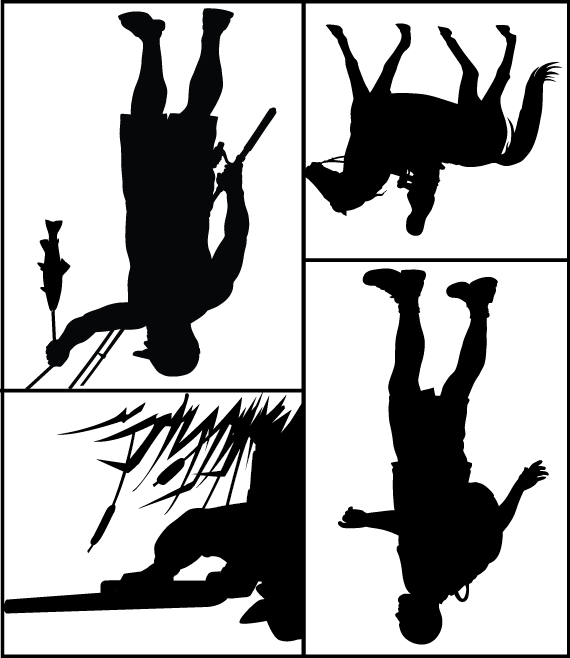 Contact your local land management agency about fire restrictions.
Check Before You Go.
2015_08_18licenseholder.pptx
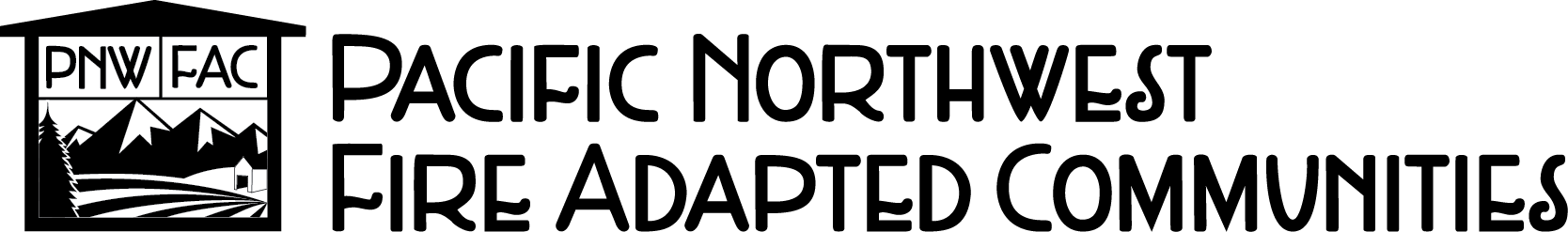 www.pnwfac.org
Check  restrictions and closures. Are campfires allowed? 
Check weather conditions 
and forecast.
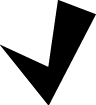 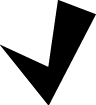 Remember to keep vehicles off dry vegetation.
Tell others of your route, who you are with and when you will return.
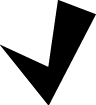 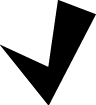